Test 8
Attention : vous avez droit entre 
15 et 35 secondes par calcul
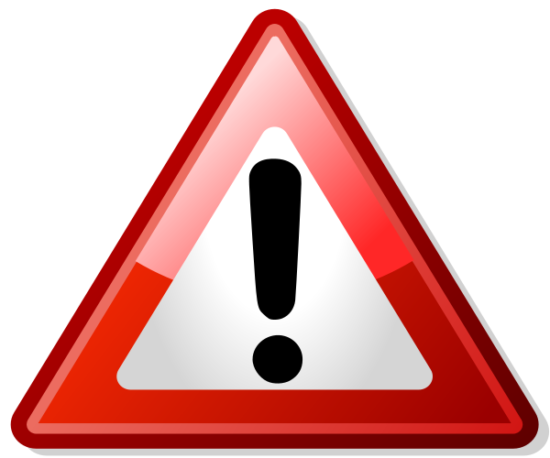 CALCUL 1
9  ( 4) ÷ ( 3)
CALCUL 2
3  8 ÷ 2
CALCUL 3
Calculer astucieusement 
 7 + 6 + ( 6) + 3
CALCUL 4
CALCUL 5
CALCUL 6
5  [4  (20  28) ]
CALCUL 7
 4  2,5  ( 0,5)  9  10
CALCUL 8
Calculer 25 % de 40 g
CALCUL 9
Compléter ce tableau de proportionnalité
CALCUL 10
Compléter ce tableau de proportionnalité
LE TEST EST TERMINE